The Czech Republic
2016
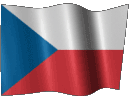 1. day
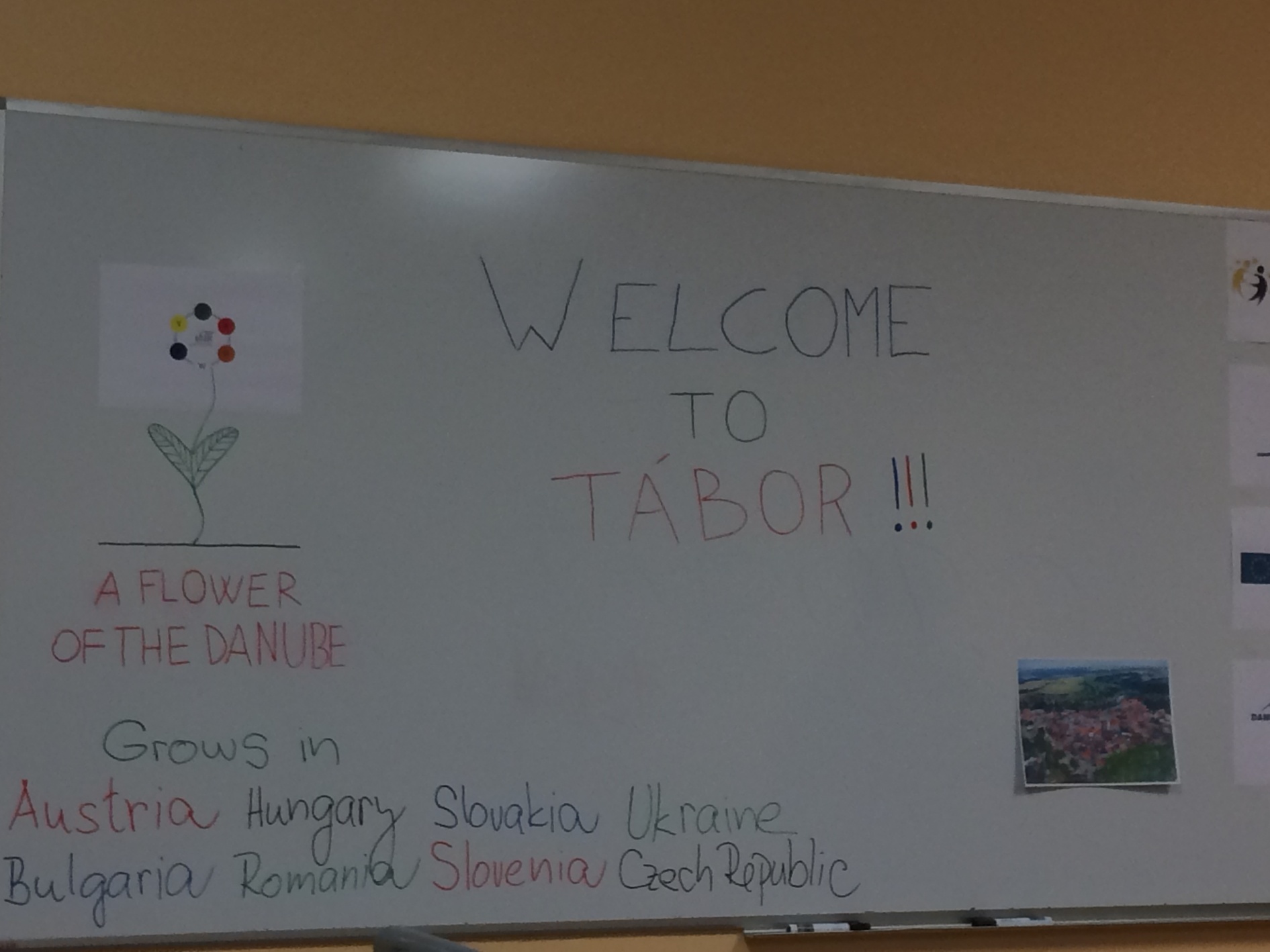 First meet
Walk in Tábor
Make letter and video
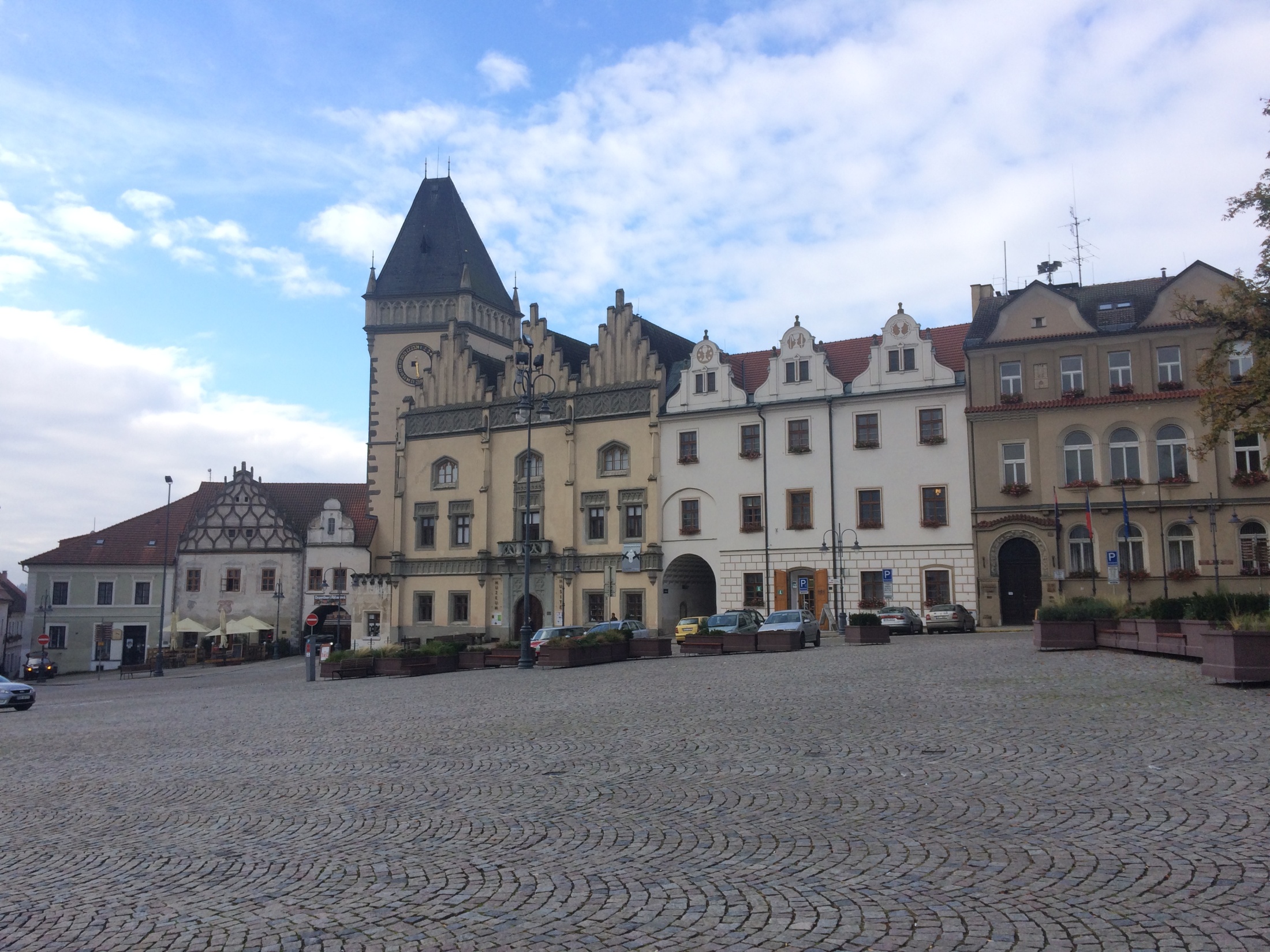 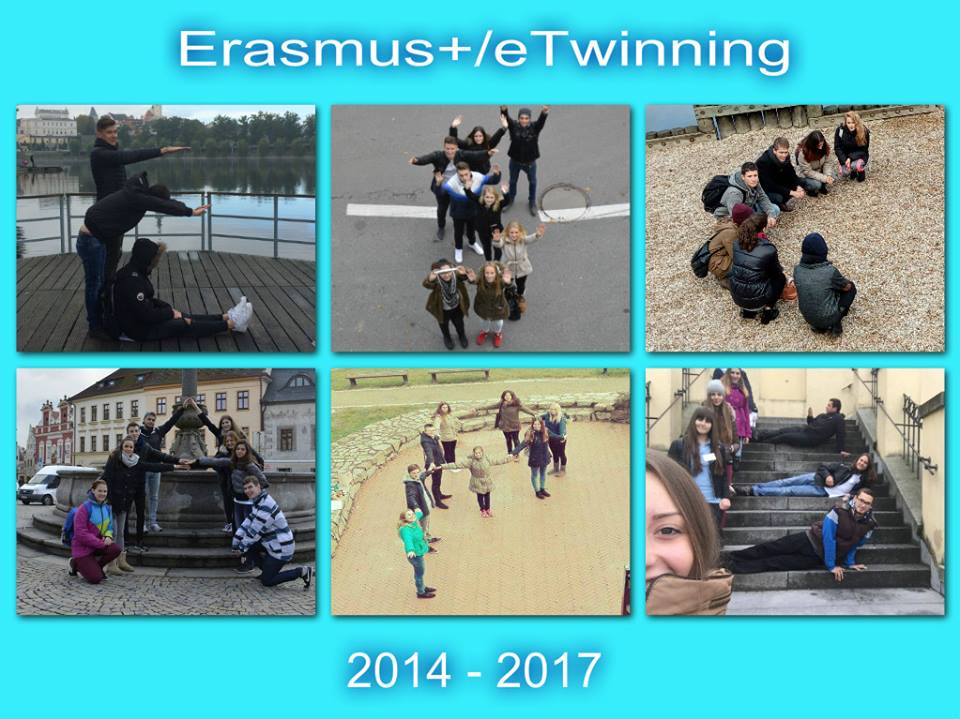 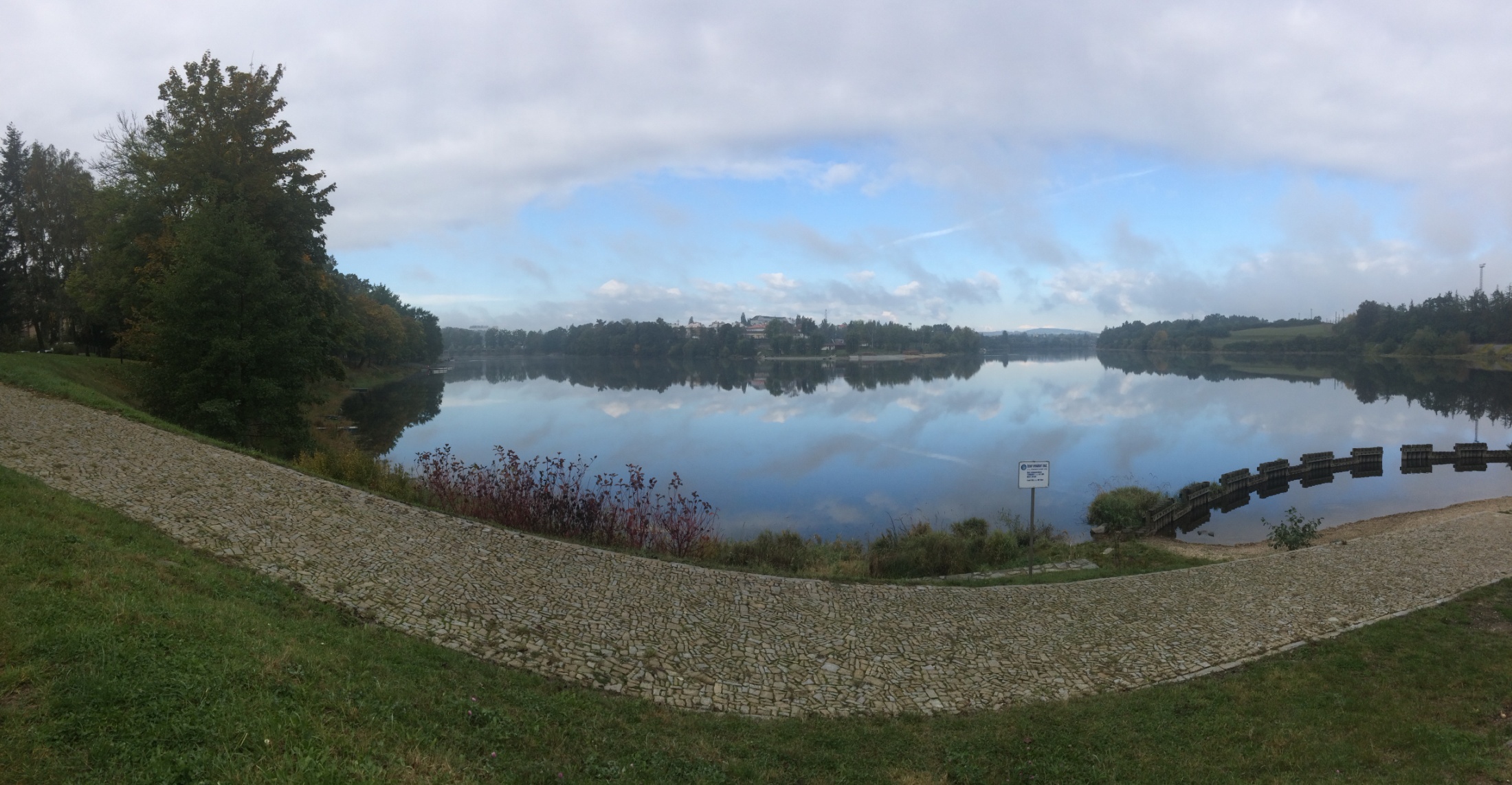 2. day:
Show Hungary
Dance
Visit lessons
Bowling
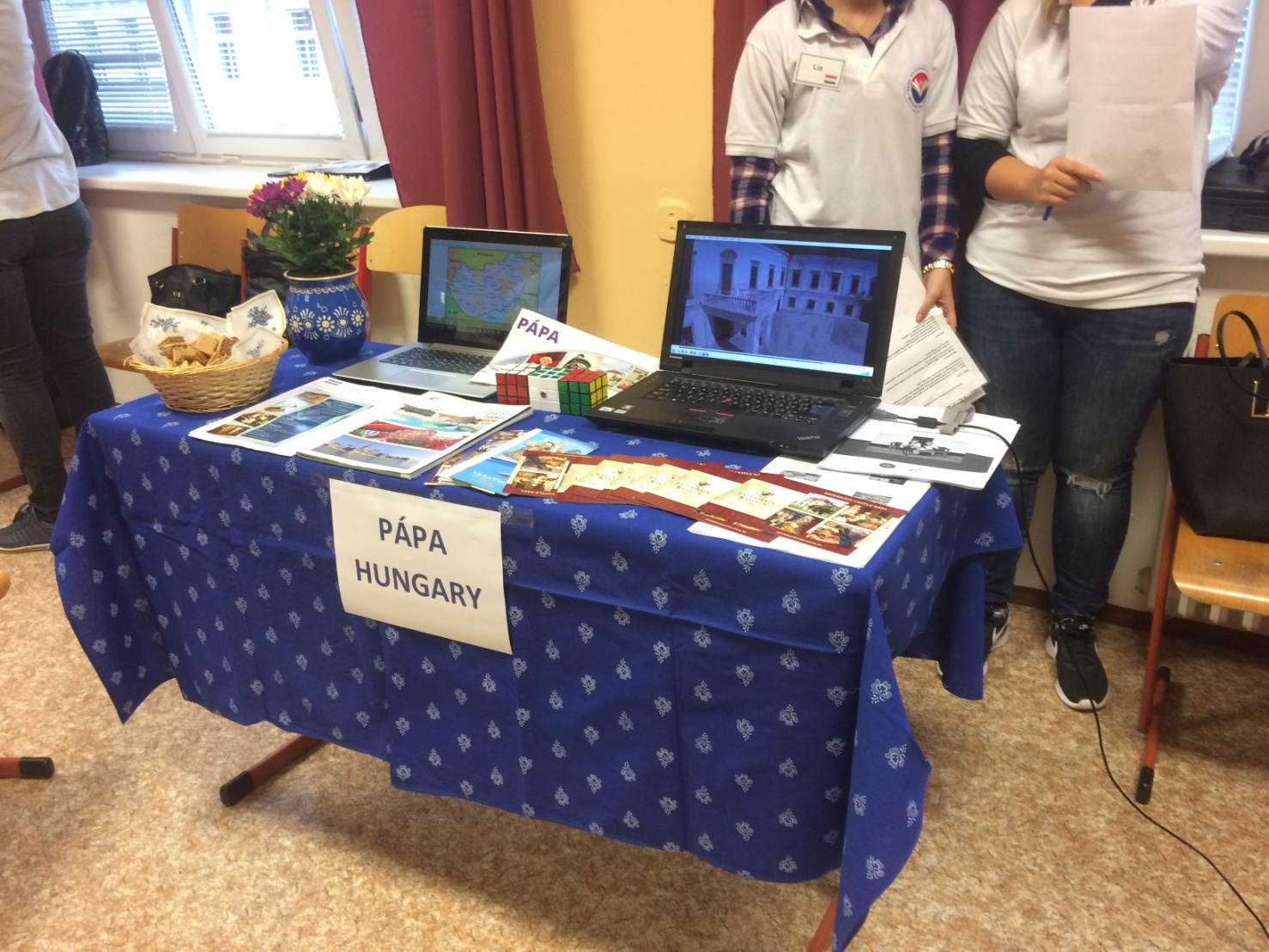 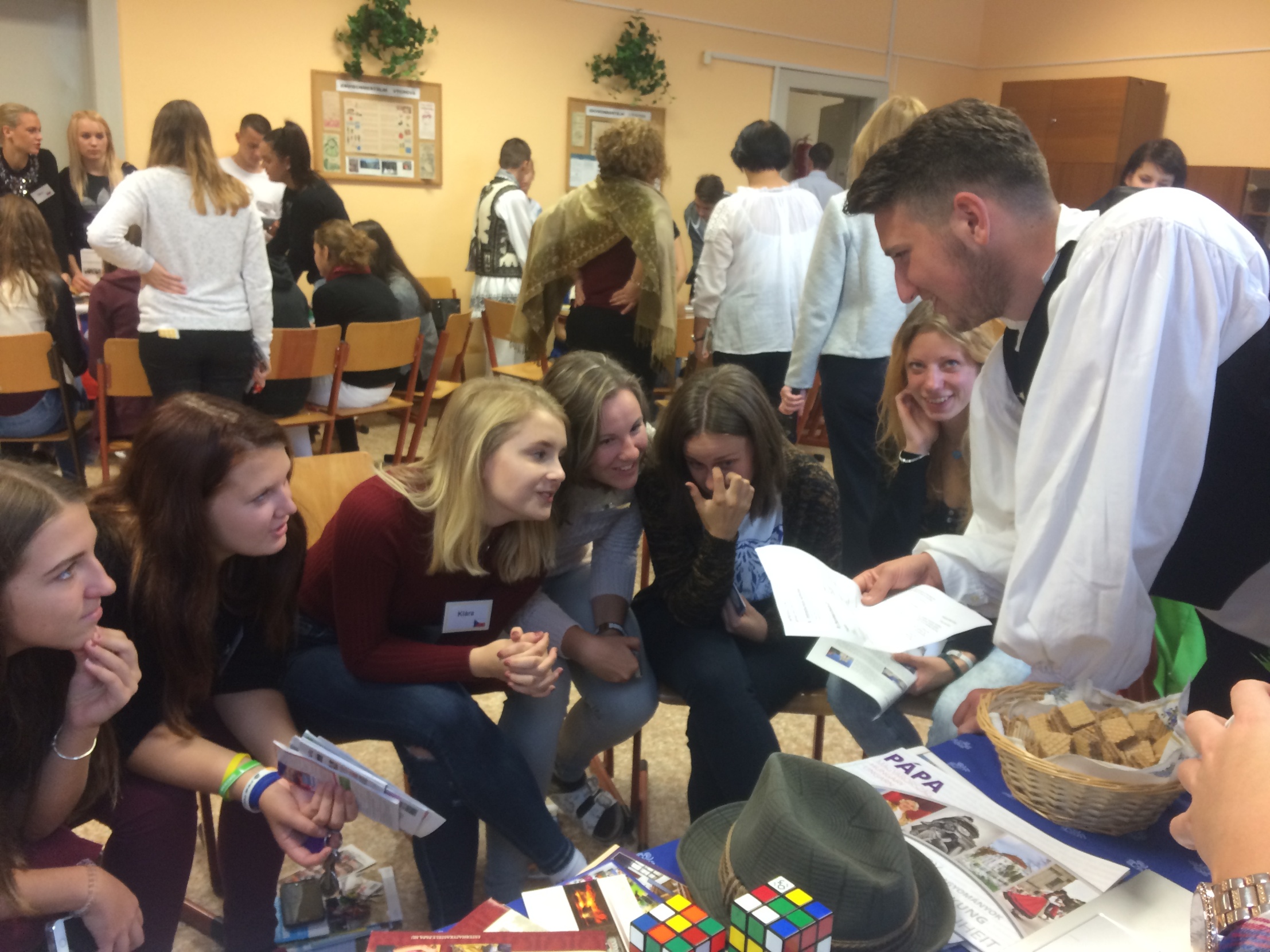 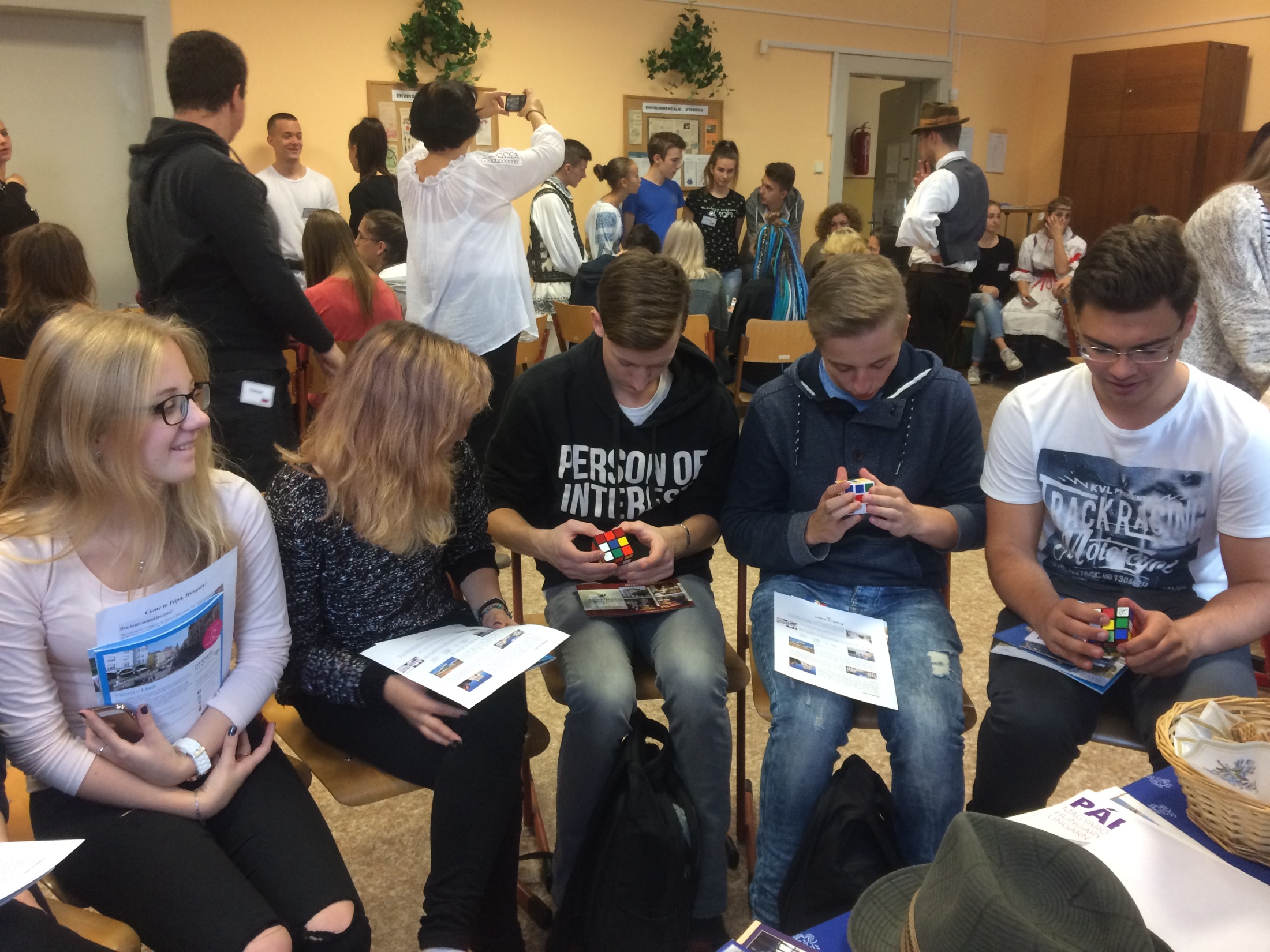 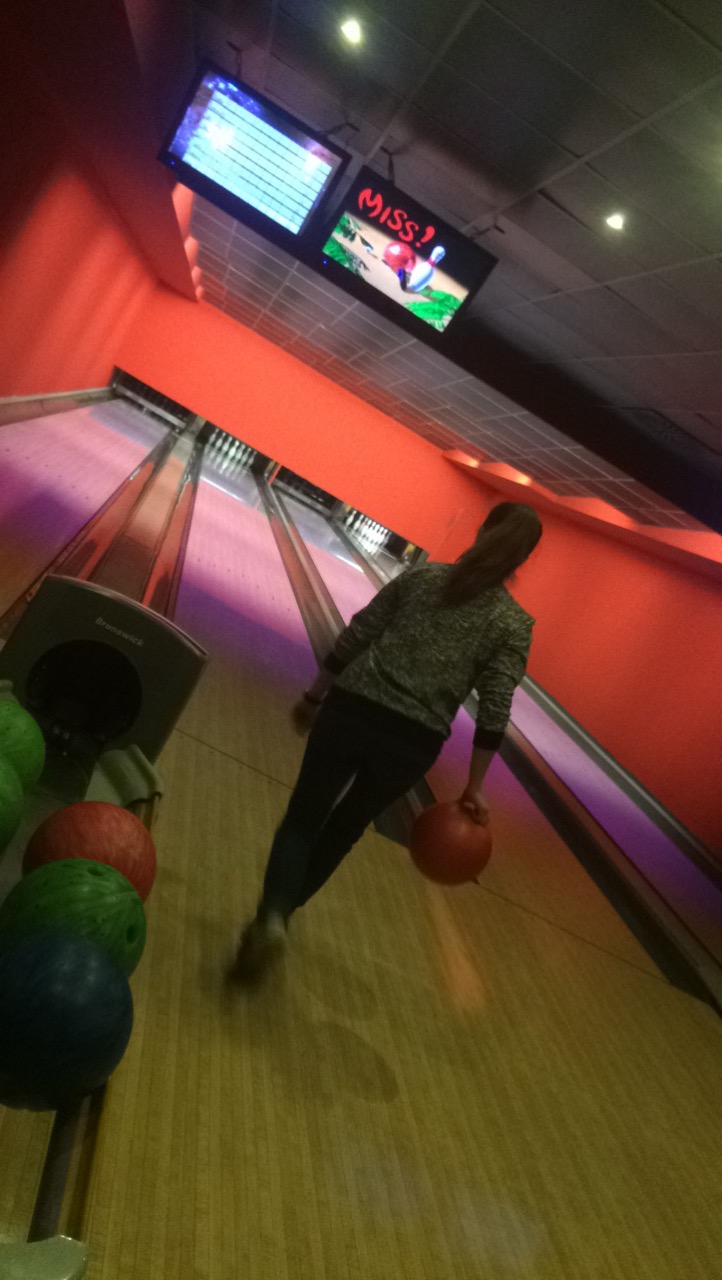 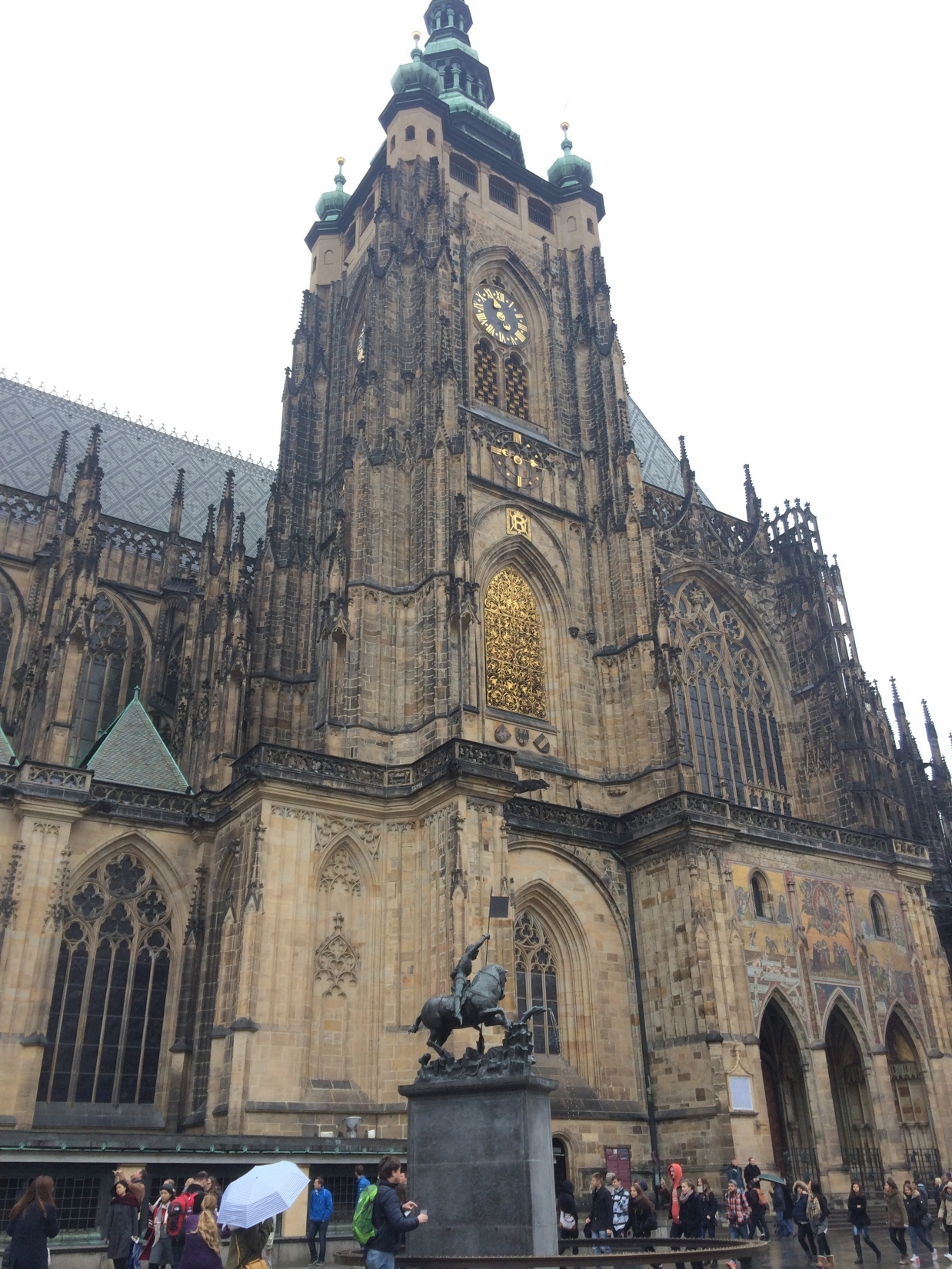 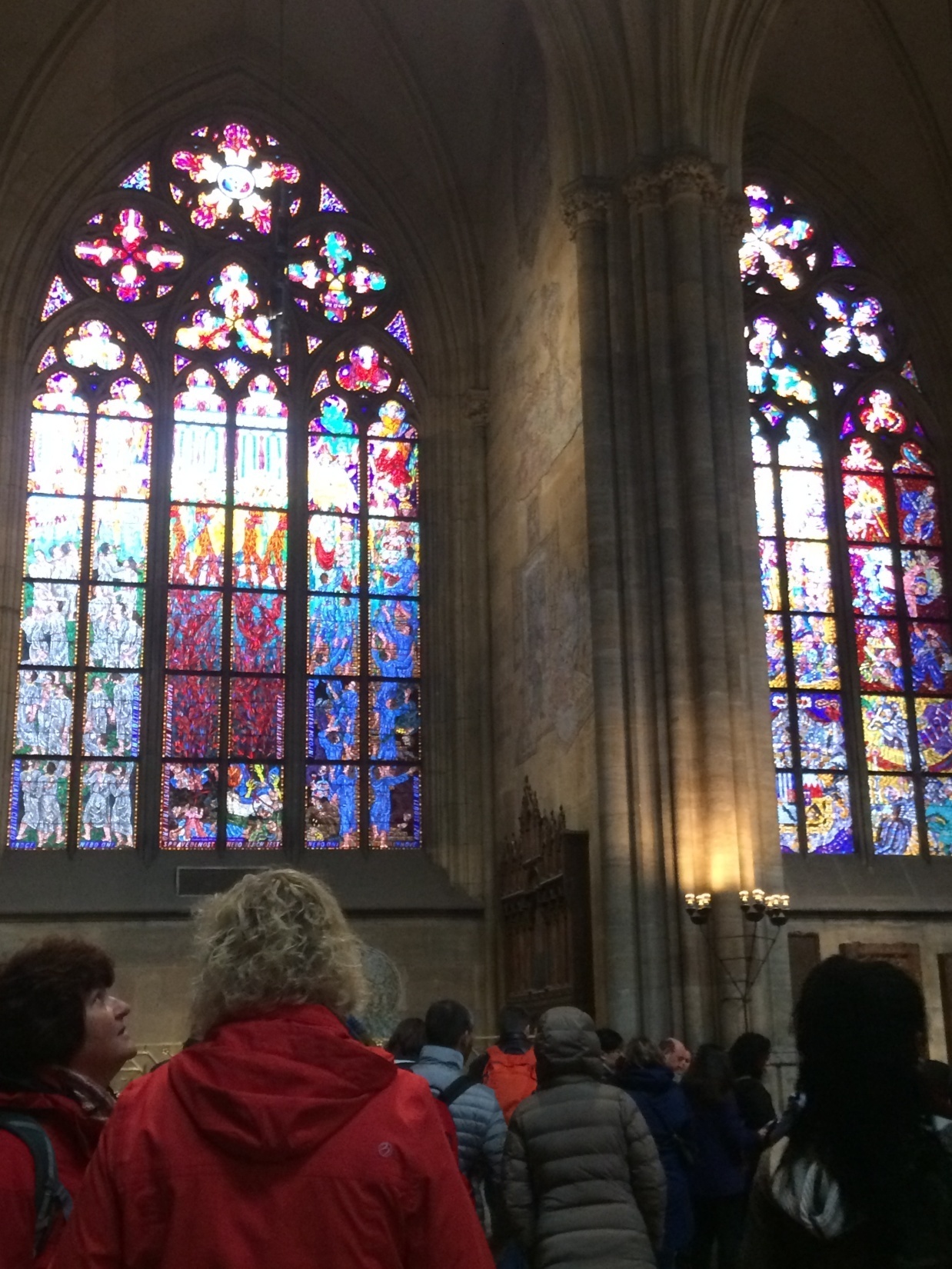 3. day: Prague
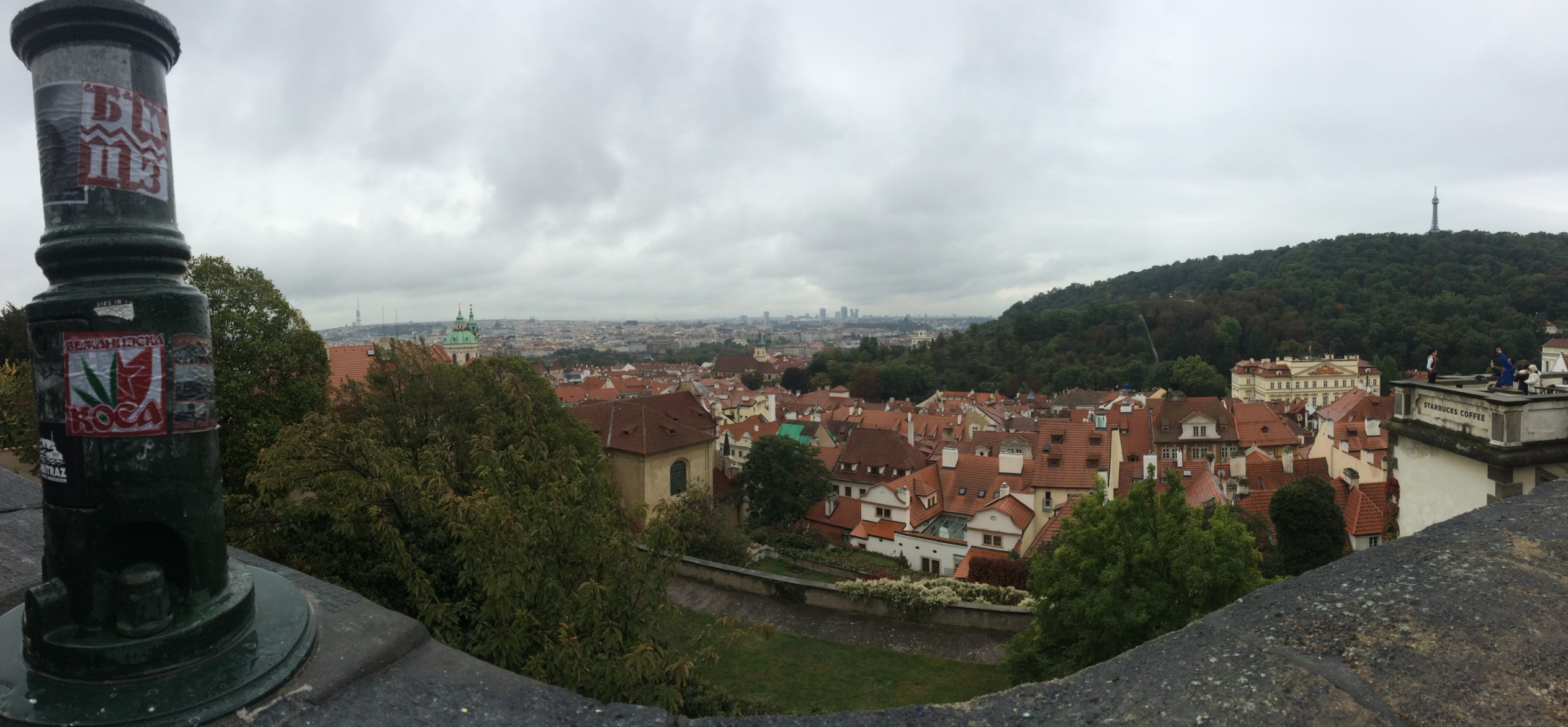 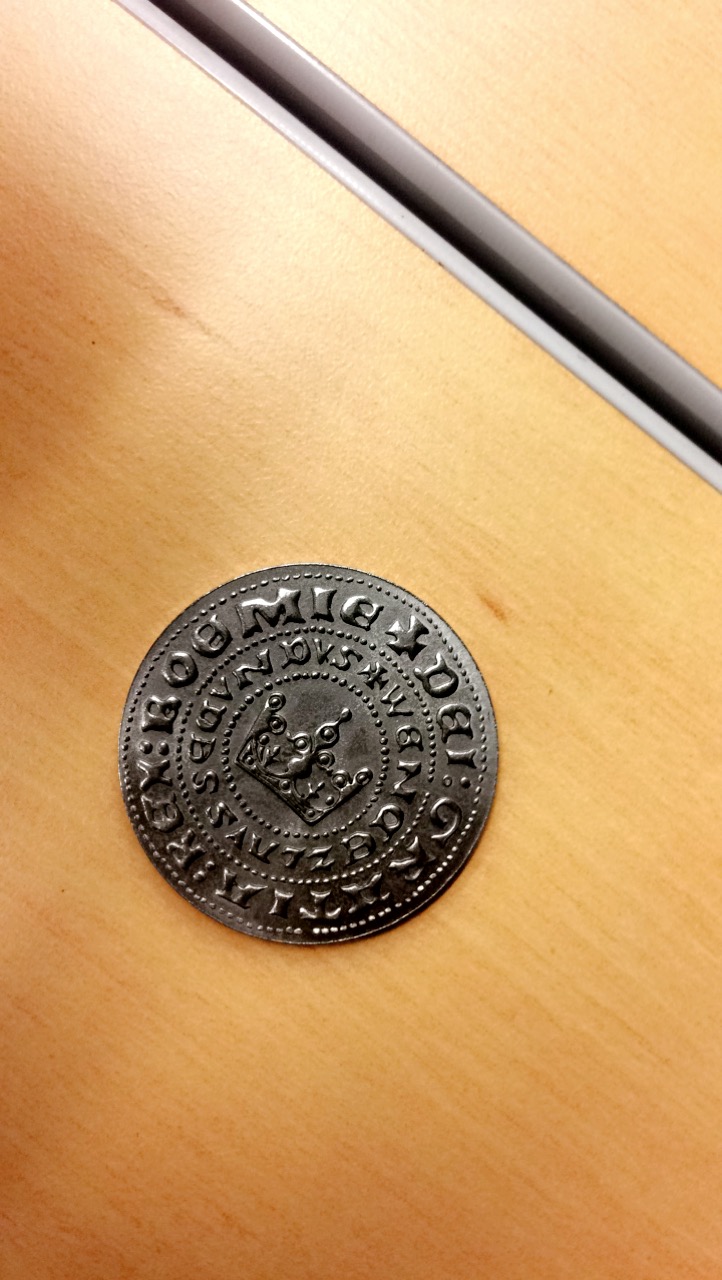 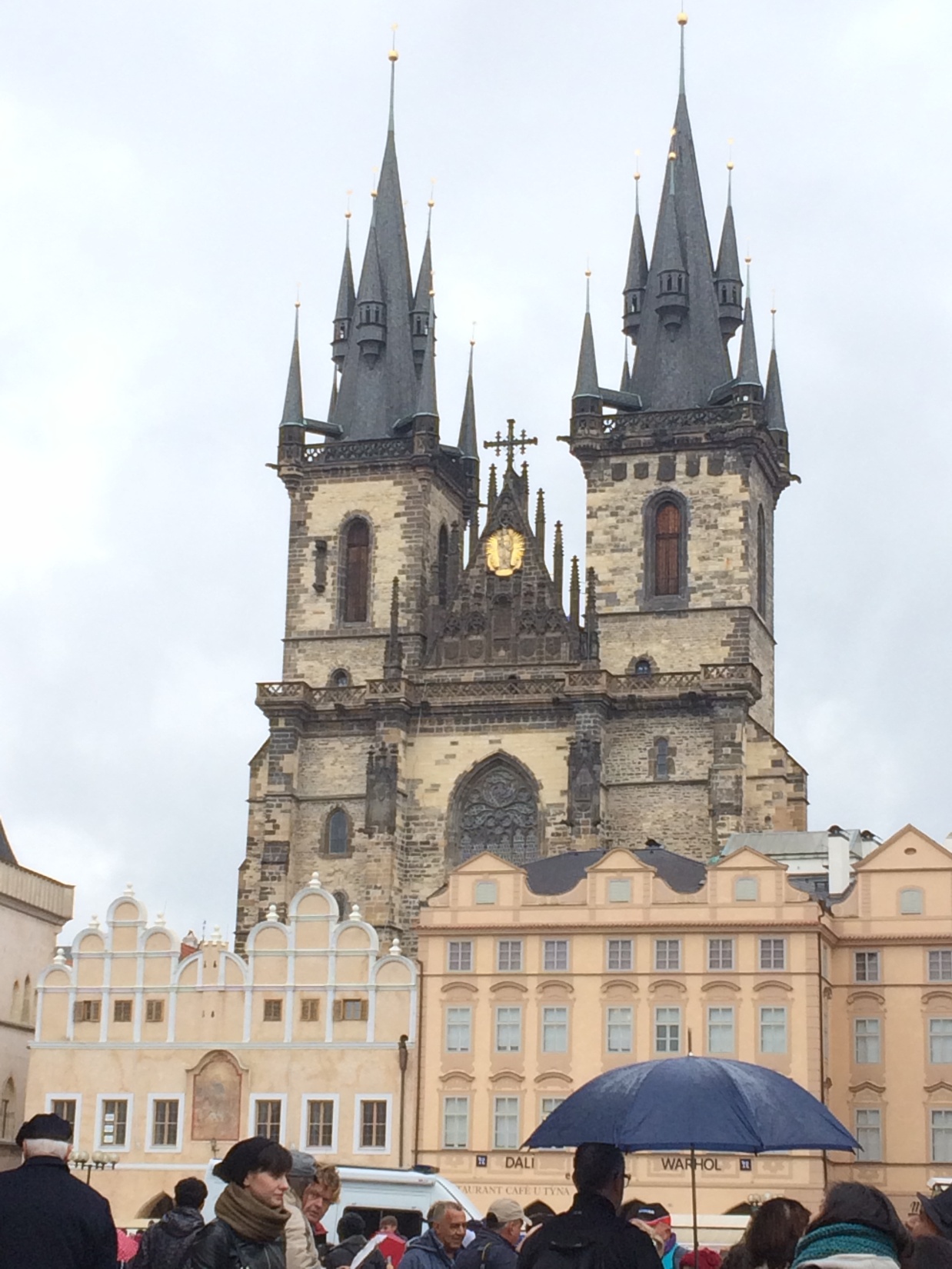 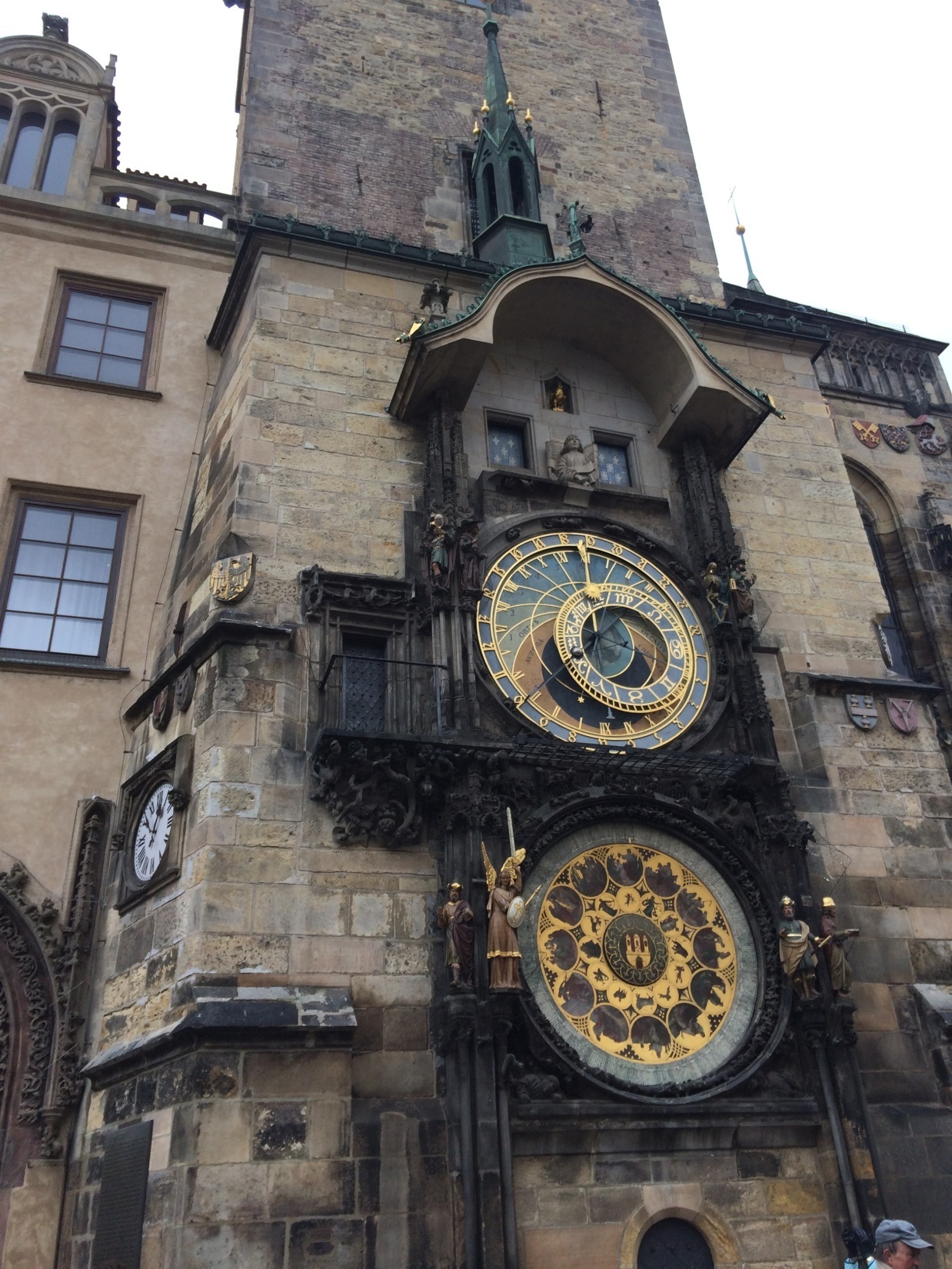 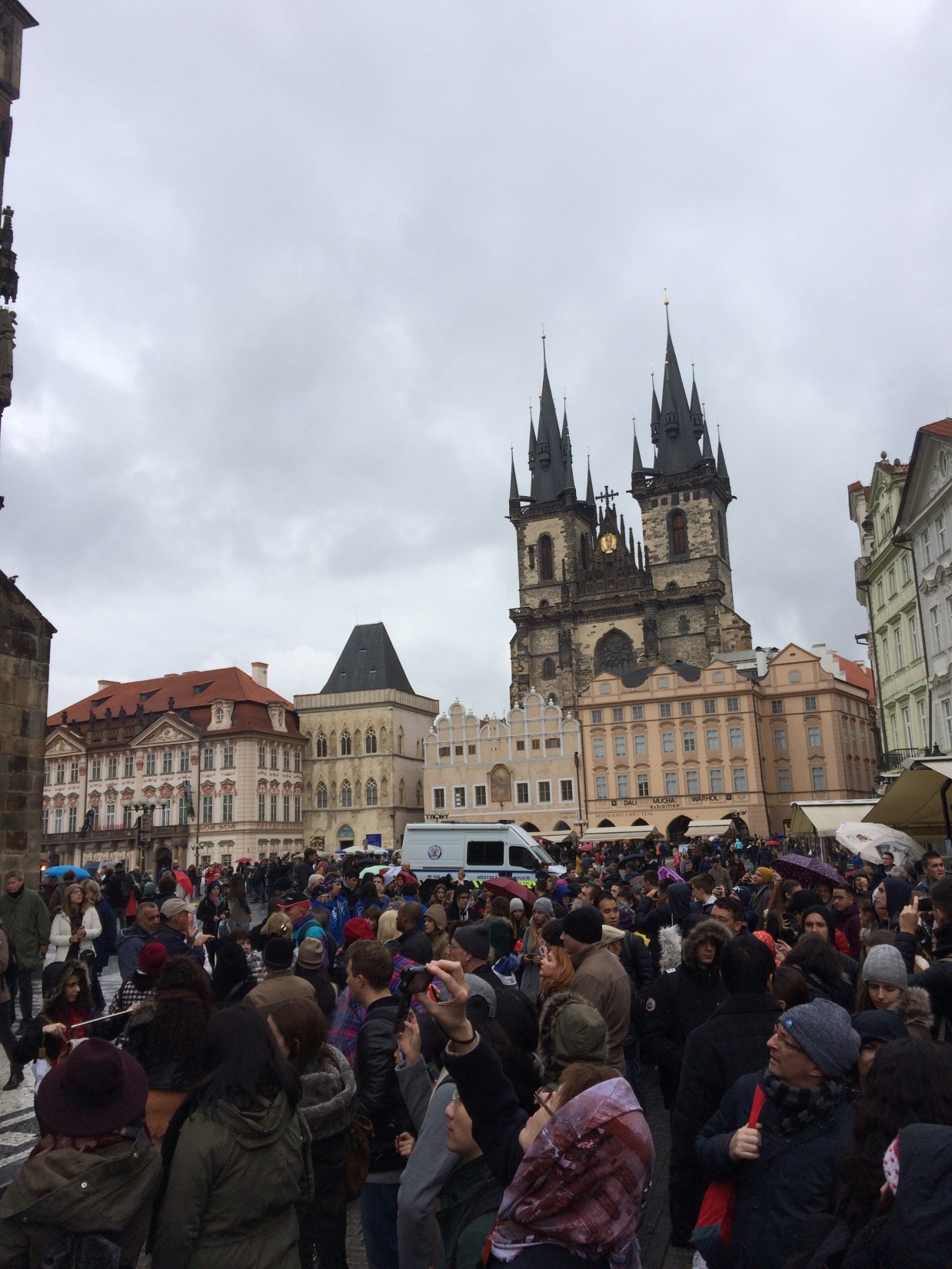 4. day:
Ceske Budejovice
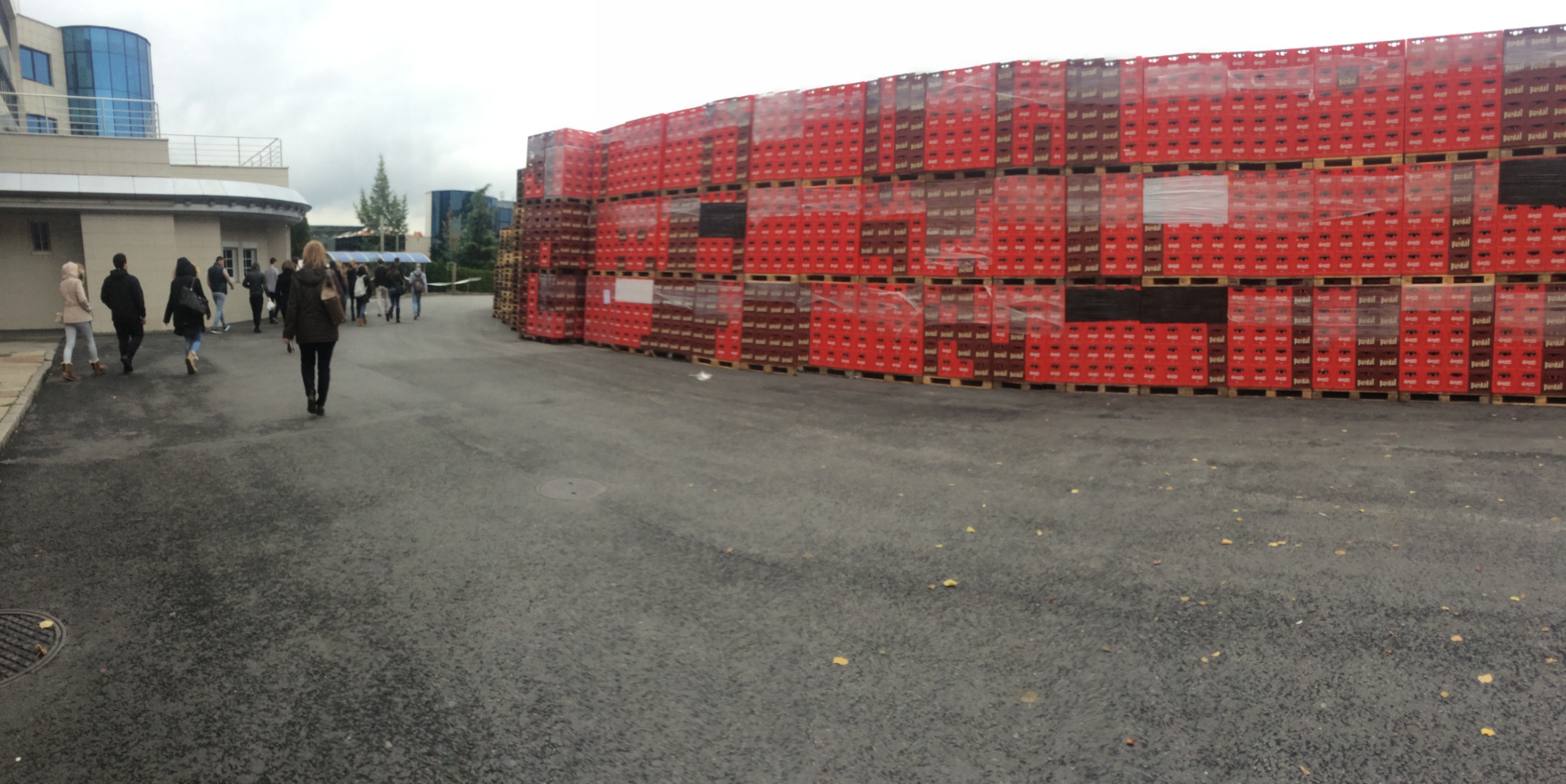 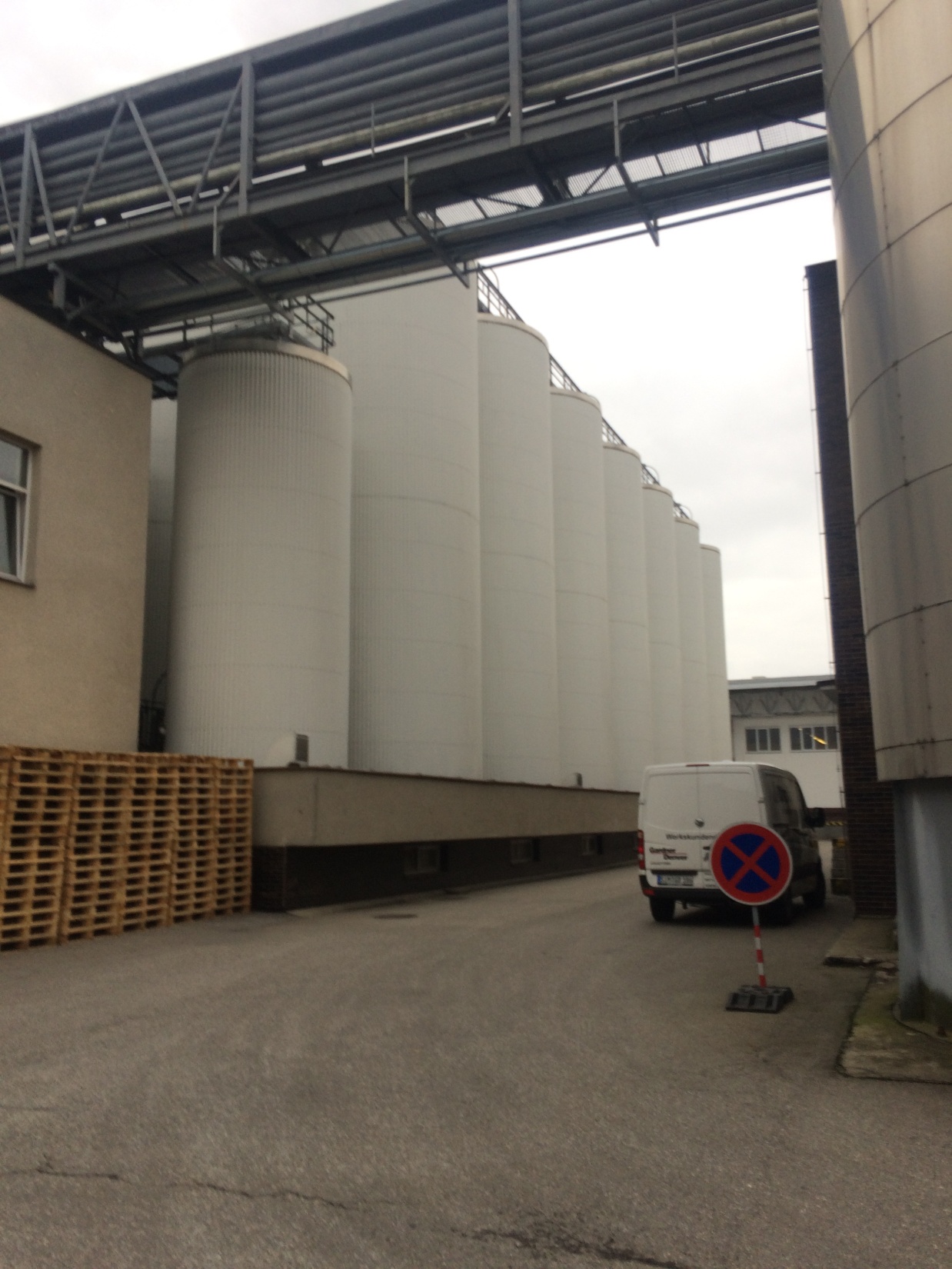 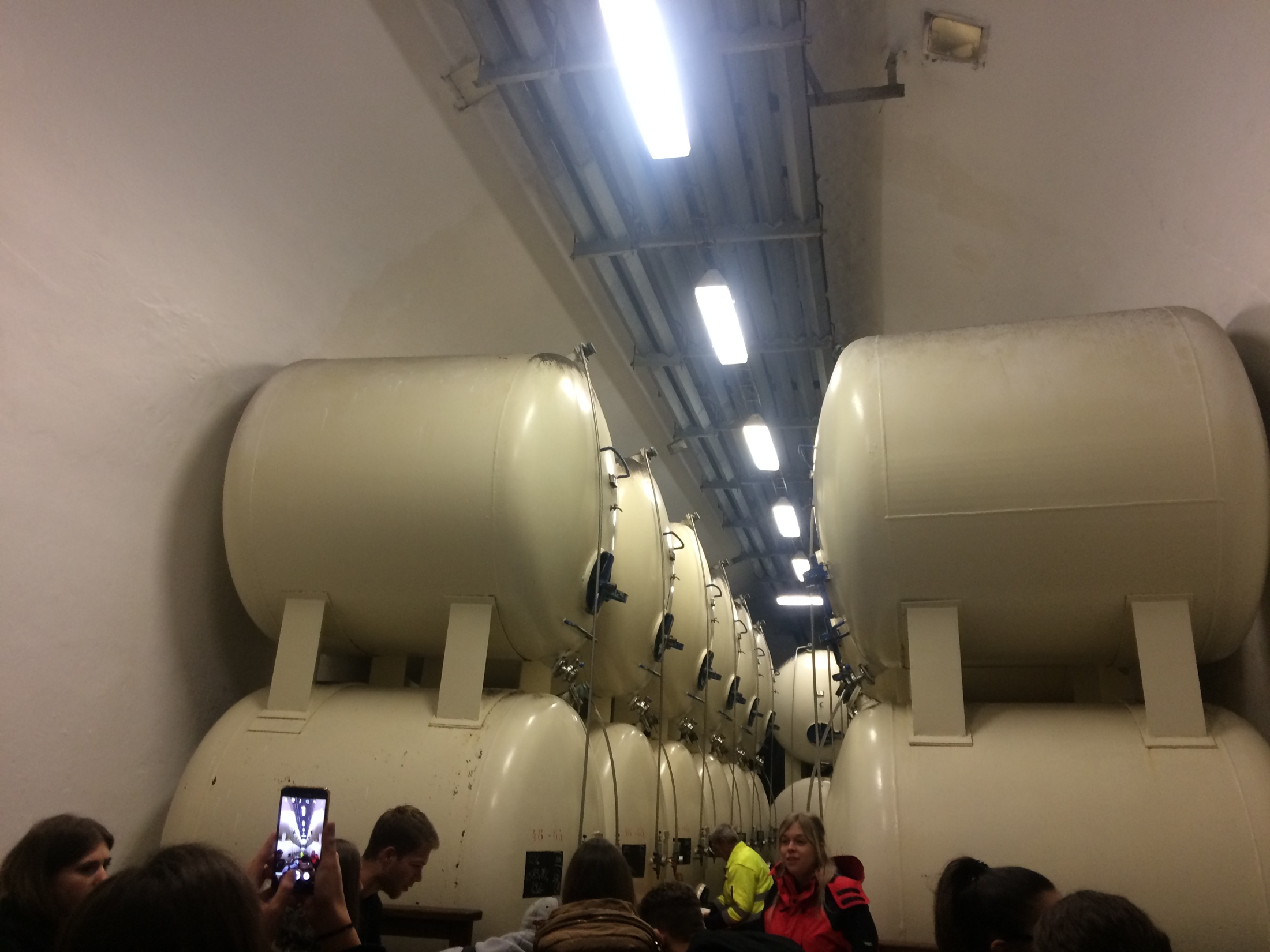 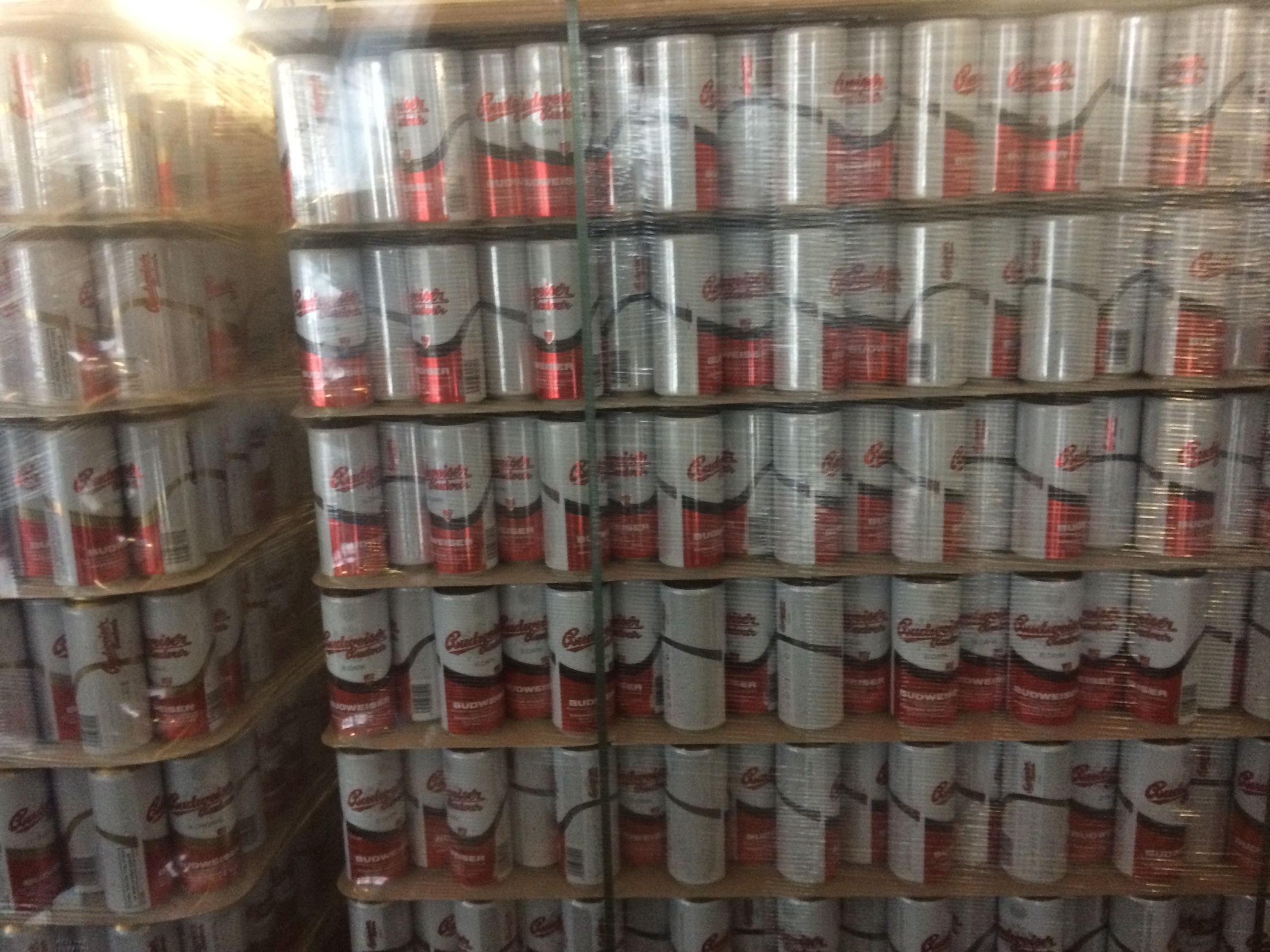 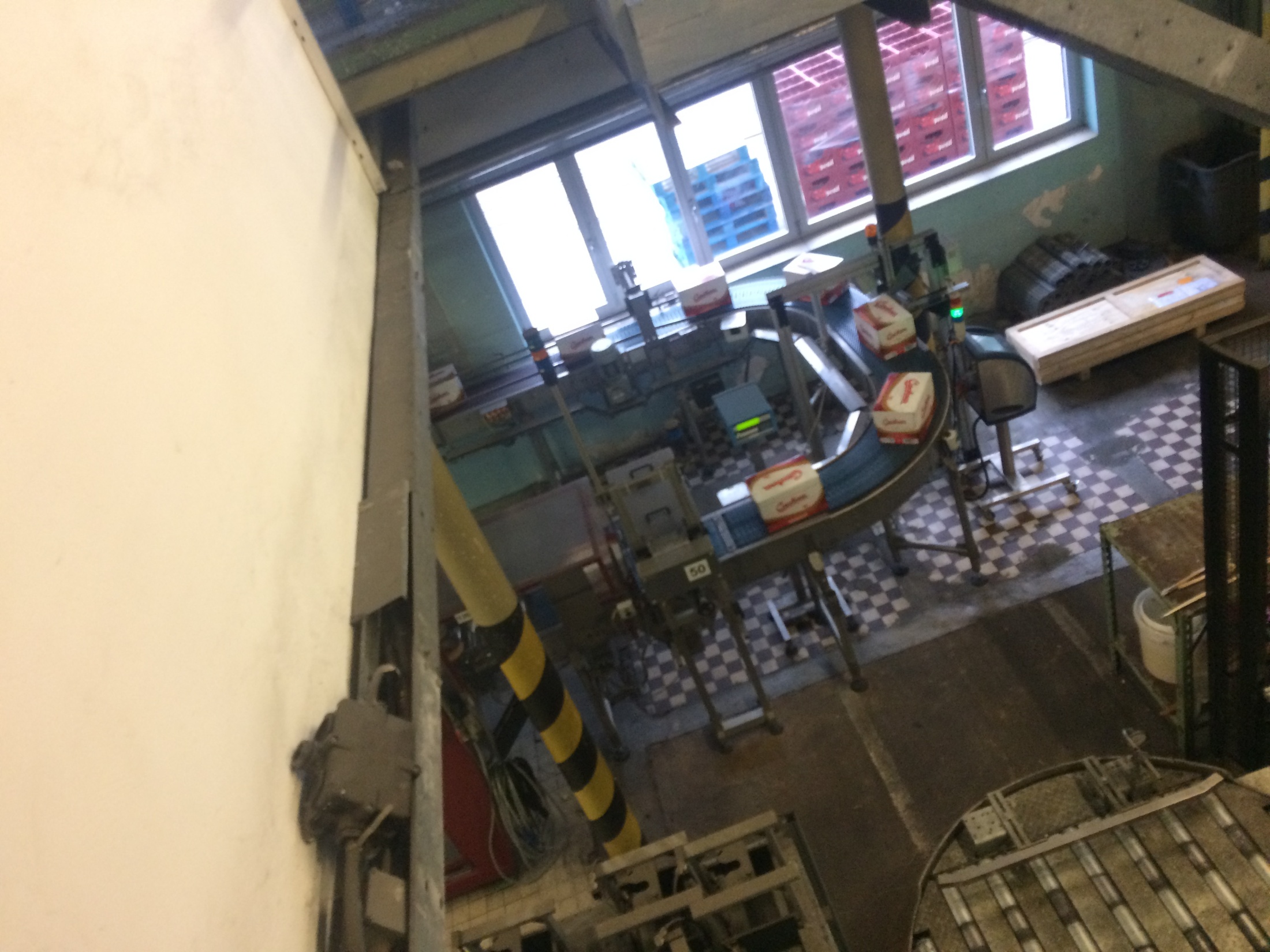 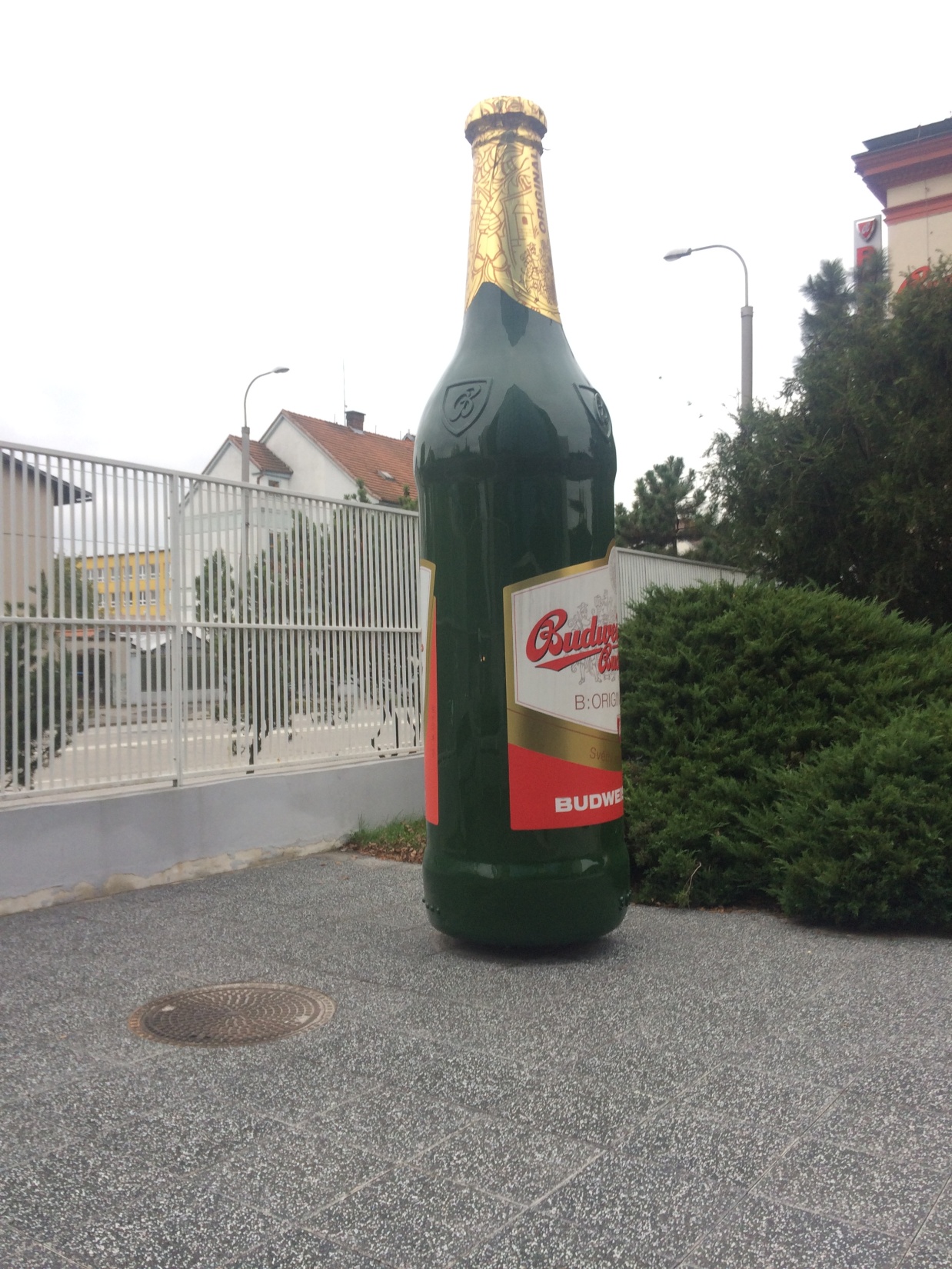 Last day
Last programs together
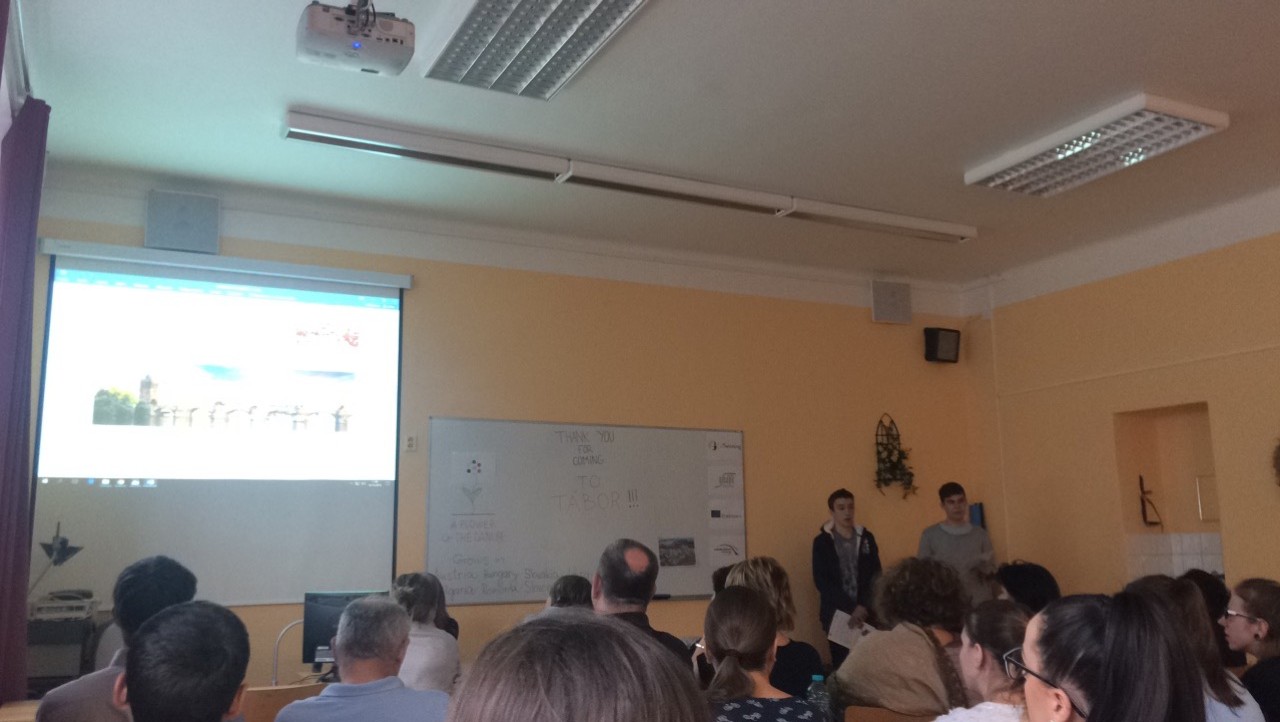 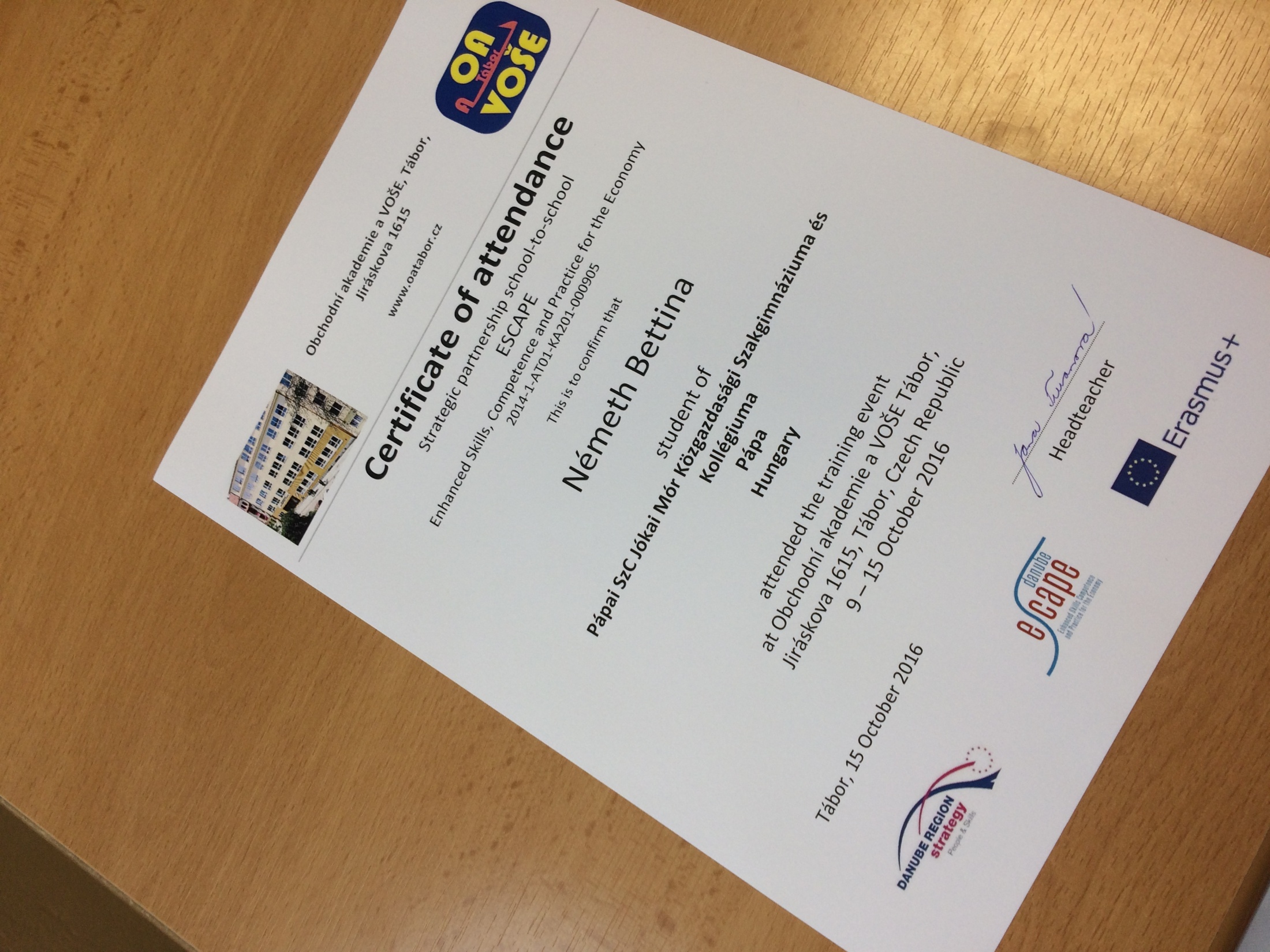